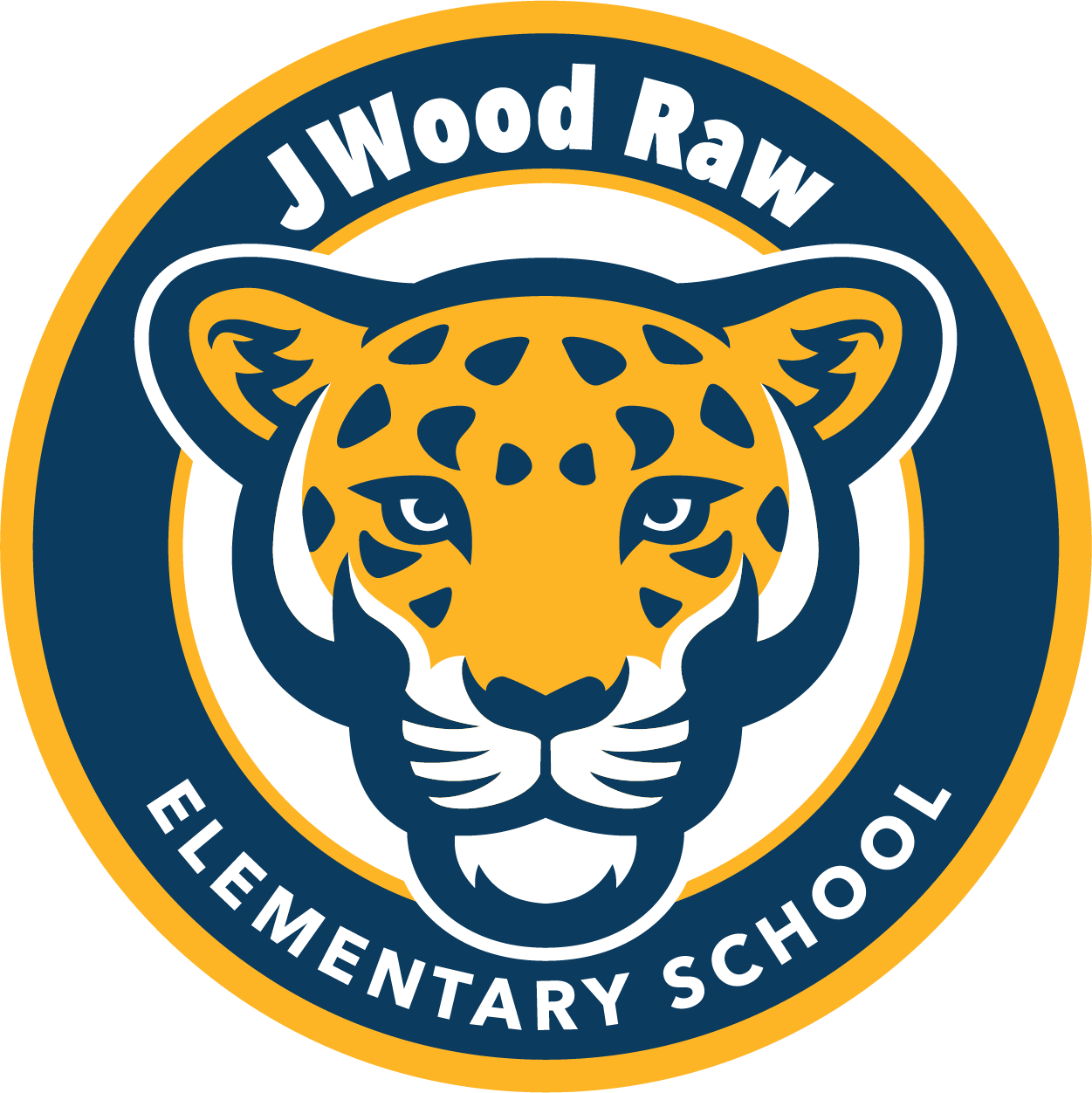 JWOOD RAW ES
Information Night 5/24/23
Jonna AuCoin, Principal
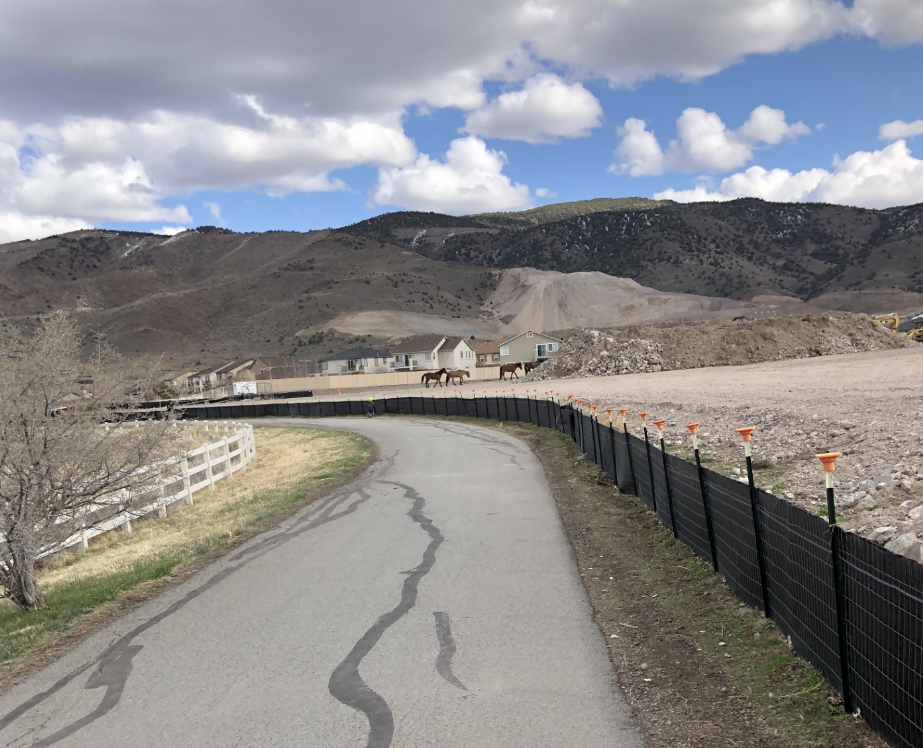 2020 – Future JWood Raw ES Site
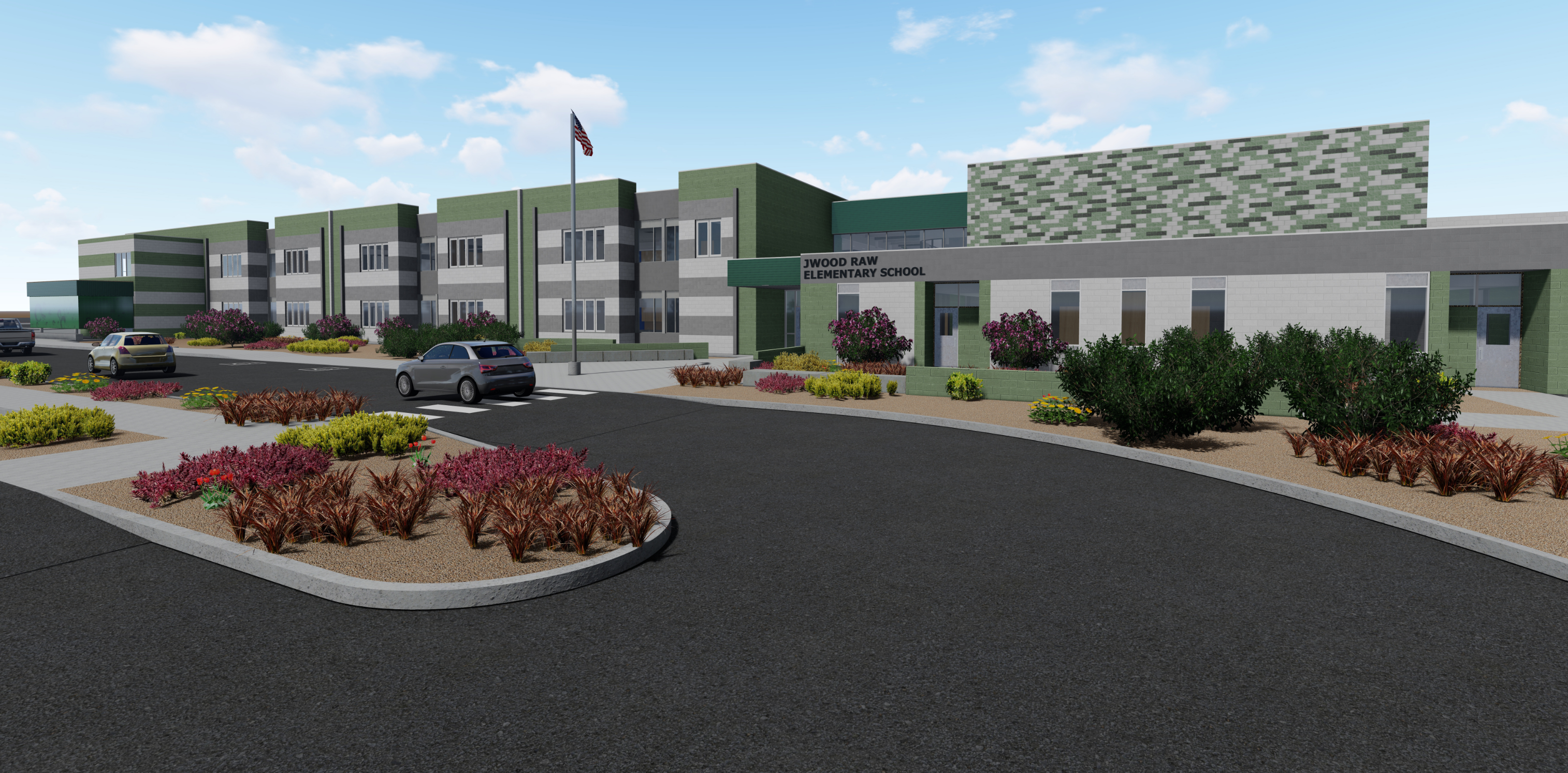 Home of the JWood Jags!   -   Fall 2023
Information Night Agenda
Introductions
Who was Mr. JWood Raw?
Logistics/Procedures
Curriculum & what makes JWood Raw ES unique? Partner in Ed
Sierra Kids-Before and After School Care
How to get involved & PTO
Q and A
Our JWood Raw Dream Team
42 Staff from 23 schools

Over 600 years of experience

Projected: 515 students

Dean of Students

School Psychologist

Counselor

Administrative Secretary
IEC, EC Strategies, Strategies
K = 3 teachers
1 = 4 teachers
2 = 5 teachers
3 = 5 teachers
4 = 3 teachers
5 = 3 teachers
Resource = 2
SLP = 1
Music = 1
Librarian 35 hours and ETS = 27 hours
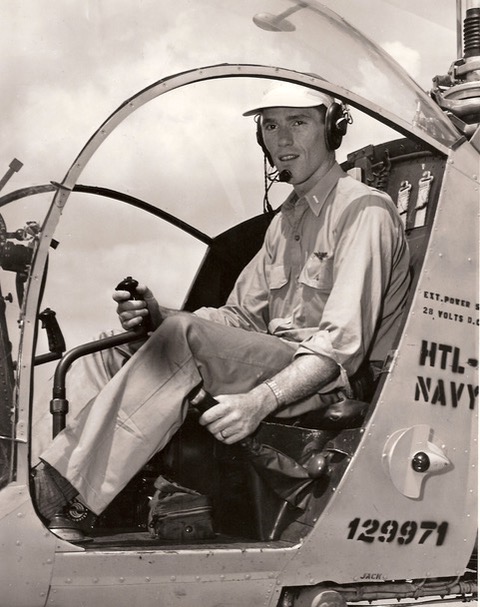 Mr. JWood Raw
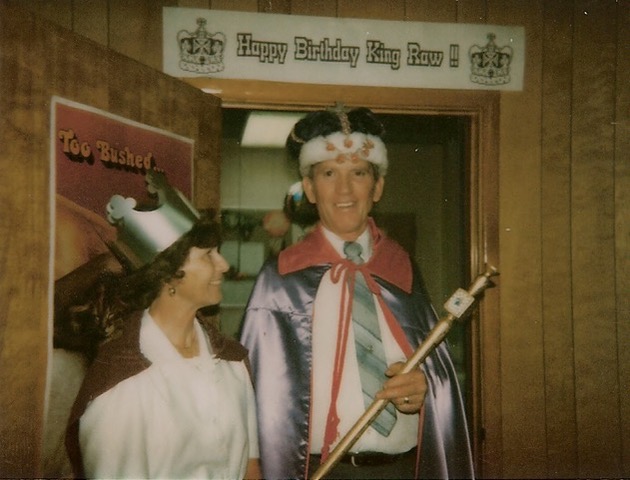 Husband and Father
Three sons and grand children who will attend JWood Raw ES
Naval Aviator
WWII
Community Member
Founding member of Junior Ski Program
Educator
Shop Teacher, AP, Principal
 Member of a String Quartet
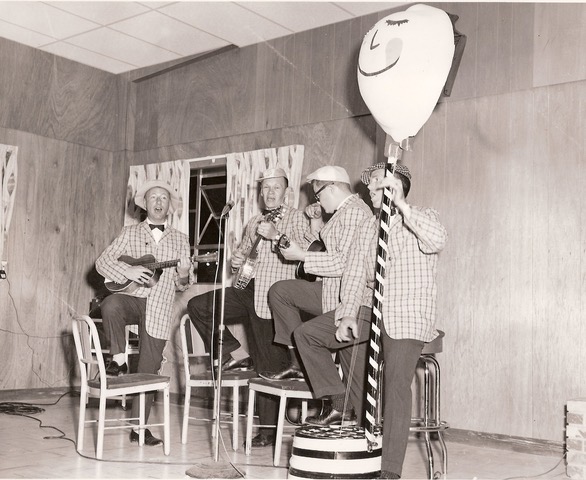 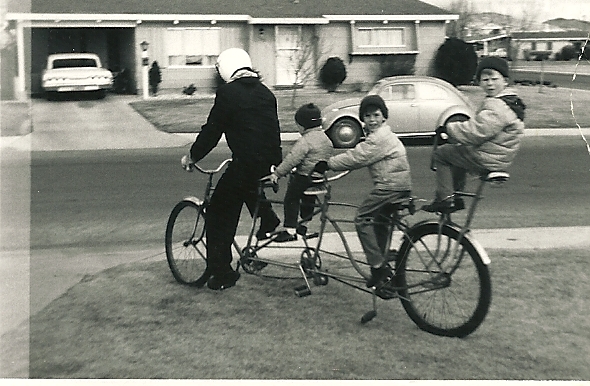 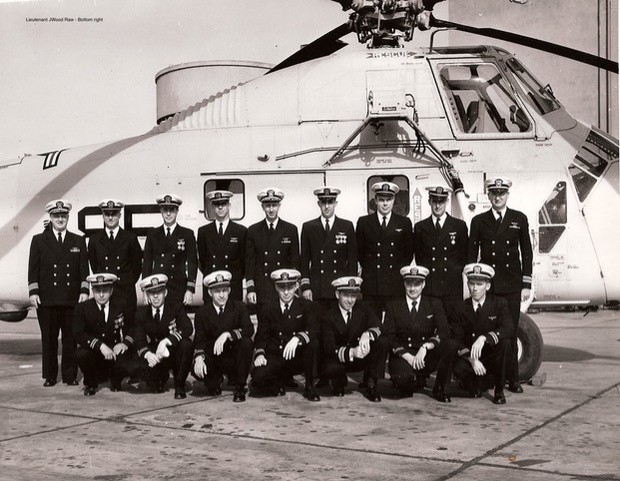 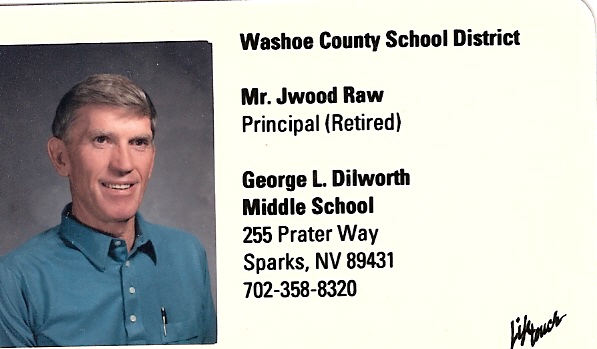 [Speaker Notes: Get stats how long married
How long in Navy (our colors)
Started Junior Ski Program at…..mountain
Shops teacher, AP and Principal how many years in educ…roller skates story]
Our School Colors are 
Navy and Gold 
To honor & recognize Mr. Raw’s service in the Navy
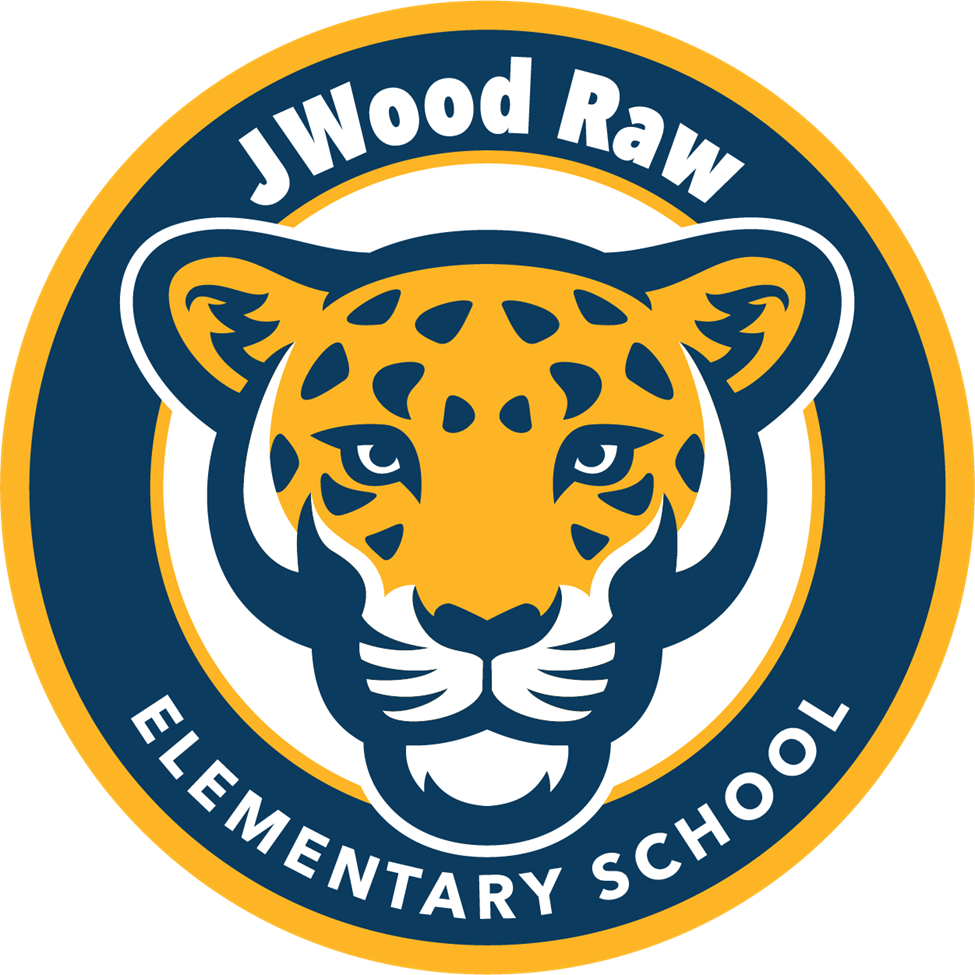 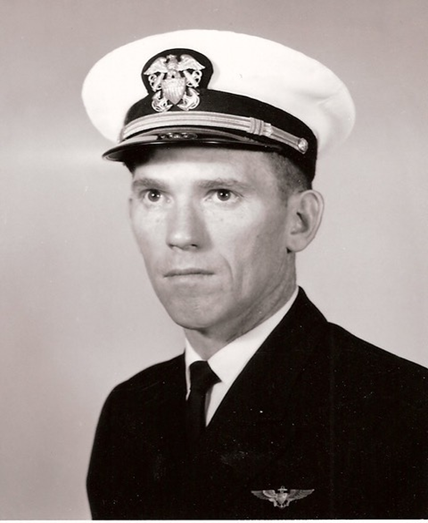 Logistics and Procedures
8:45 M-F Soft Opening
Tardy Bell at 9:00 am
8:45 – 3:00 Mon, Tues, Thurs, Fri
8:45 –2:15 Wednesdays
Free breakfast and lunch     23-24
Before and After Care
City of Reno
Pick up & Drop Off
Walkers
Kiss and Drop
Bikes/Scooters
Bus Students
Safety Precautions
Single Point Entry
Drills
Locked Doors
JWOOD RAW ELEMENTARY SCHOOL
One Way
Stepping
Stone
Green
Pasture
Drive
Traffic coming from both directions
Rio Wrangler
Right Turn Only
Rio Wrangler
Instructional Commitments and Partners in Education
Social and Emotional Learning
We rely on standards, rather than curriculum and core academic areas are integrated throughout each day
Traditional Grades   VS.     Standards Based
Focus is on a cumulative grade
Focuses on Growth to Mastery
Can be arbitrary
Effort, 
Teacher philosophy 
a 73% or an 85%?
Number of problems vs. mastery of problems
Average of 9 weeks, starts cycle over, 
One low grade can have major consequences
Level 1 – Below Standard
Level 2 – Approaching Standard
Level 3 – At Standard
Level 4 – Above Standard
Continued learning is the expectation
Allows students ownership, deeper understanding a clear path to mastery
JWood Raw is implementing a technology rich program. This means rather than 1:1, we are 80%.

Students in grades K-1 will have iPads and students in grades 2-5 will have laptops. 

Students will still use paper/pencil for learning as well because technology does not replace the basics of learning in the classroom.
3 Learning Hub Spaces
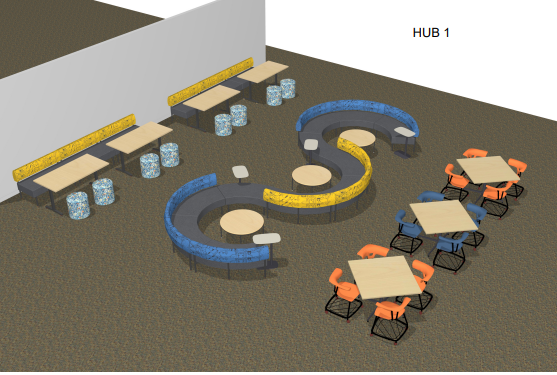 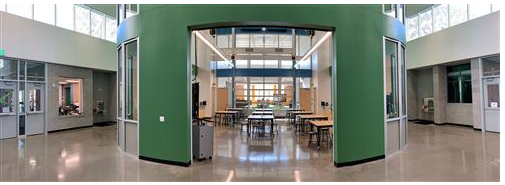 STEAM Lab (w/ Kiln) and Makerspace (Robotics, Computer Science, Aviation, Legos)
2 Learning Studios 
3 Hub Spaces (Flex seating, Charging Stations, Café Tables) 
4 Small Group Rooms 
Media Center (Library) 
PTO Kitchen & Community Room 
2 Conference Rooms
Classroom Technology
75 inch Promethean Active Panels 
55 inch flat screen monitors 
(AirTame for student “mirroring”)
Audio Enhancement System 
Educam Classroom
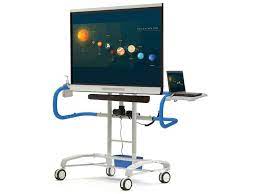 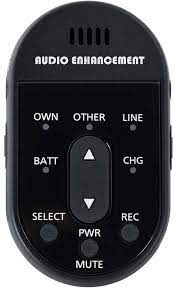 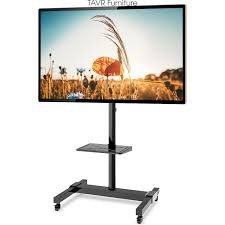 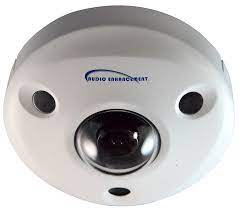 Before/After School Care 

• City of Reno Sierra Kids 
• Program will begin Monday, August 14th 
• Hours:7:00 AM to 9:00 AM & 3:00 PM to 6:00 PM 
• Registration will be on the City of Reno website as well as the JWood Raw website.
775.393.4171
Volunteer Opportunities &  Job Opportunities
Pilots!! 
Share your gifts!
Help with traffic
Help in the classroom
Help with duties
Help in the office
Help with prepping materials
Etc. etc. etc.
35 Hour Assistant
Night Custodian
3 one on one aides
EC Strategies Teacher
PE?
Art?
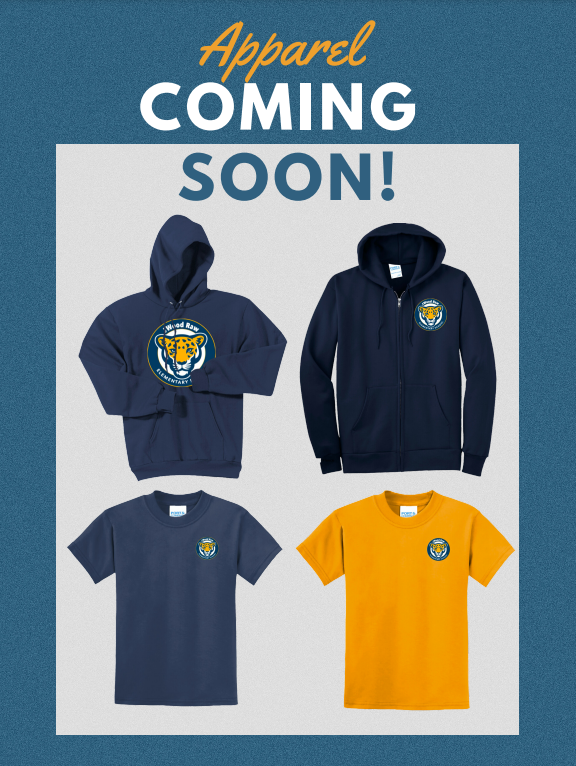 Joe Cervantes 
Account Manager 
c:  775.690.9582
thesourcinggroup.com
JWood Raw PTO
• Supports curriculum, instruction and school-wide needs 

• Meets every month – 2nd Tuesday @ 5:30

• Coordinates and Conducts School-Wide Fundraisers 

• Please scan the QR code and complete the form if interested in being involved in PTO.
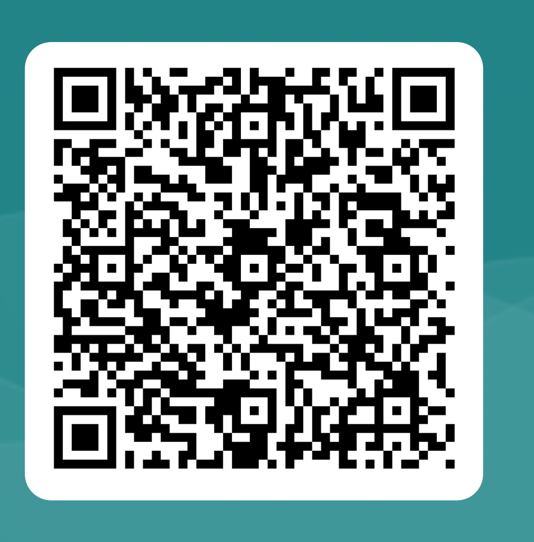 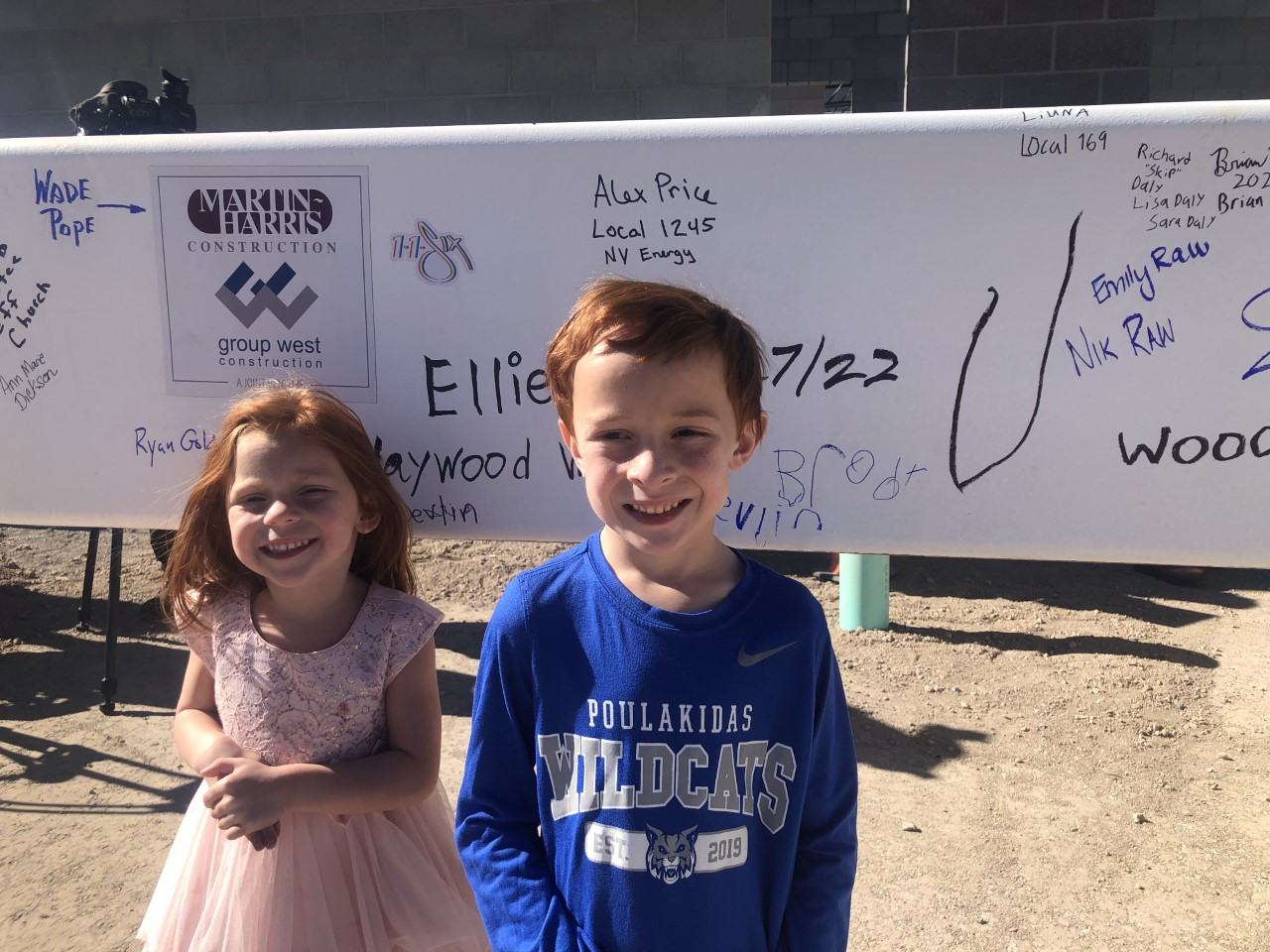 Our Why!
Thank you and any     
        Questions?

jaucoin@washoeschools.net
clcook@washoeschools.net
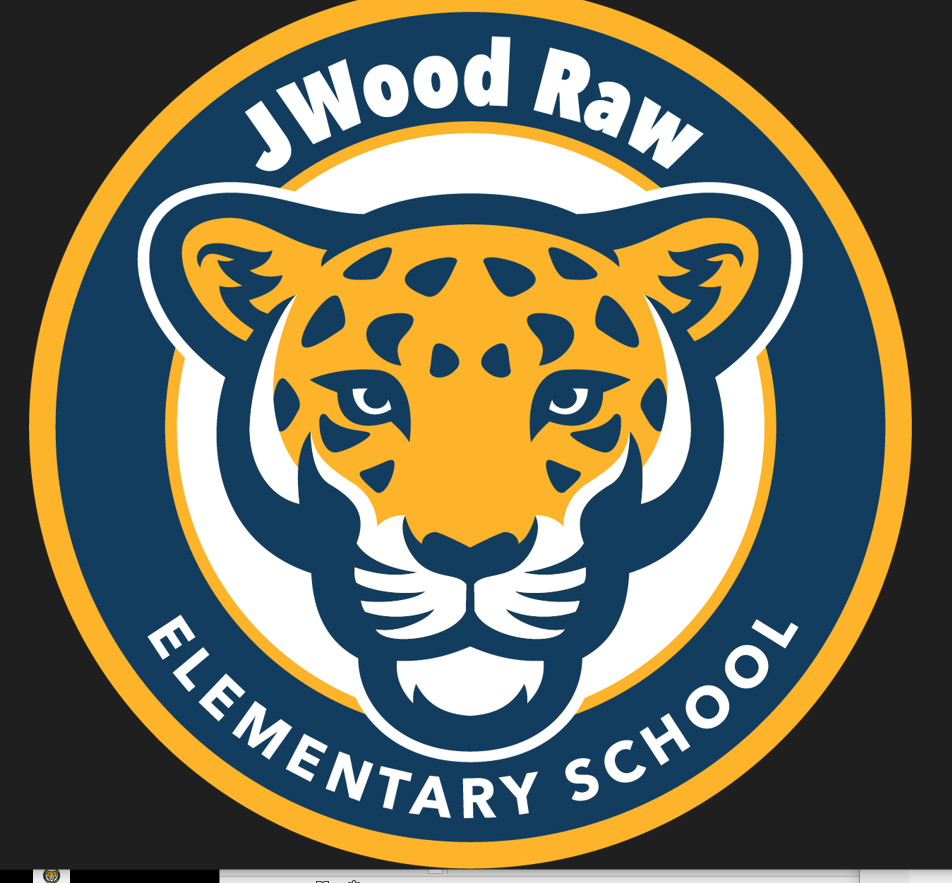